A Note for You
What follows is a set of slides based on the well-received presentation A.J. Wilhelmi, IHA President and CEO, gave at the IONL Annual Conference on September 19, 2019, and additional IONL and IHA presentations. 

Nurse leaders are highly encouraged to:
Review the requirements of the Nurse Staffing by Patient Acuity law to ensure your hospital is meeting its intent, 
Enhance your efforts to fully engage your direct care nurses in the staffing process, and 
Customize this slide deck for use in your staffing discussions with your nurses. 

Legislators, patient safety advocates, and most importantly, your nurses need to know that hospitals are complying with the law and providing quality, safe care for patients and a good work environment for nurses. 
People will be reaching out to speak with your nurses, you need to make sure your nurses are fully armed with all the facts.
1
Outline
Proposed Safe Patient Limits Bill (HB3871) – significant challenges
Rationale for Opposing HB3871 
Impact on your organization
Illinois Laws Addressing Safe Staffing
IL Nurse Staffing By Patient Acuity Law
Staffing Support / Achievements at your organization
Alternative Legislation - Proposed bill Nurse Staffing Improvement Act (SB2153)
Open forum
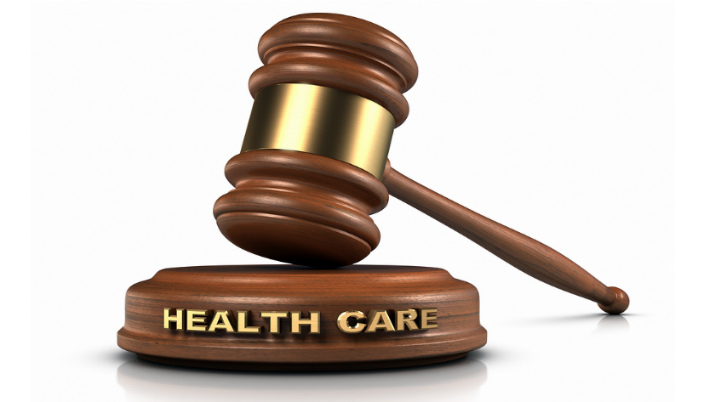 2
Proposed Legislation to Enact Nurse Staffing Ratios in IL
House Bill 3871 – Significant Challenges
Would impose mandatory nurse staffing ratios in hospitals
Would affect the ED and every care and surgical unit of a hospital
Presumes: 
Proposed nurse to patient ratios for each type of nursing unit
Prescribes fixed number of patients for each nurse at all times
Requires proposed ratios to be followed 24/7, even during breaks, meetings, in-services, etc.  
All patients have the same need
All shifts require the same resources
Ignores:
The existing law which requires that nurses who are members of staffing committees can make recommendations on staffing in their own hospital
Nurse education & experience
Variances in patient acuity
Additional nursing resources - e.g., unit clerks, patient care techs, patient transport 
Different needs on different shifts
3
Rationale for Opposing HB3871
Strongly Opposed by the Healthcare Community
Nurse staffing ratios do NOT improve quality or outcomes.
Ratios are an unfunded mandate that will result in staffing and service reductions in other areas.
One-size-fits all staffing mandates, imposed regardless of a hospital’s size, location or the individual needs of its patients, will result in longer wait times, reduced patient services and higher operating costs. 
Nurse staffing ratios could drive up healthcare costs in Illinois by at least $2 billion a year for patients, families, and employers. 
Illinois is already facing a shortage of 21,000 nurses in 2020. 
Takes away decision-making at the local level.
4
Impact of HB3871 at Your Organization
Customize this slides with your hospital’s information
If passed, the impact of this bill here would be substantial

Potential impact:
Increased focus on numbers rather than need of your patients
Need to hire xxxx more nurses which would incur and additional expense of $xxxx
Diminishes nurses input on staffing
Increased use of agency staff
5
Core Components of Appropriate Nurse Staffing
“Appropriate nurse staffing is defined as a match of registered nurse expertise with the needs of the recipient of nursing care services in the context of the practice setting and situation. The provision of appropriate nurse staffing is necessary to reach safe, quality outcomes and is achieved by multifaceted decision-making processes that must consider a wide range of variables.

Nurse staffing is more than numbers, and one size does not fit all. A flexible approach is associated with improved patient outcomes, including reduced mortality rates, shorter stays, lower readmission rates, and reduced hospital-acquired conditions.”
						-American Nurses Association
6
Existing Illinois Legislation to Ensure Safe Staffing
Why Ratio Legislation is Not Necessary in Illinois…

Illinois has already implemented laws in effect to assist the nurse
Nurse Staffing by Patient Acuity Act (2007)
Prohibition of Mandated Nurse Overtime in Hospitals (2005)
Health Care Violence Prevention Act (2018)
Safe Patient Handling Act (2011)
Illinois Center for Nursing (2007)
Hospital Report Card Act (2004)
7
Nurse Staffing by Patient Acuity Act (210 ILCS 85, Subpart I, Section 250.1130)
Enacted in IL in 2007 in response to a proposal for mandatory nurse/patient ratios
Viewed as a much better alternative to ratios – 7 states now have a similar law (only 1, California, has hospital-wide ratios)


Requirements
Nurse Care Committee 
Comprised of at least 50% of members are RNs providing direct patient care
To contribute to the development, recommendation & review of the hospital’s staffing plan
Accessible Written Staffing Plan
An Acuity Model for adjusting the staffing plan for each inpatient care unit
8
Staffing Support at Your Organization
Share information about your organization’s Nursing Care Committee.
Examples of information to share with staff include: 
Members on Nursing Care Committee, consider a picture
Nursing Care Committee meeting frequency
Staffing issues discussed and decisions made
Process for selecting Nursing Care Committee members


Customize this and the next two slides with your hospital’s information
9
Staffing Support at Your Organization
Share information about your organization’s staffing model.
Examples of information you can share include:
Communication process between Nursing Care Committee and nursing staff related to development of staffing plans
Written staffing plan
Opportunities for direct care staff to provide feedback on staffing plan
Location of staffing plans for staff to reference
Frequency that staffing plans are reviewed and revised
Acuity tool used
How the acuity tool is used and informs staffing decisions
10
Staffing Achievements at Your Organization
Share information about your organization’s achievements and the work done to ensure your patients and staff are kept safe / actions taken to promote nursing practice and patient centered care / nurses working at the top of their license
Examples of information you can share include:
Share stories:
How your nursing staff committee has improved or made changes that resulted in positive outcome or improvement in patient/staff safety  
Initiatives undertaken that highlight nurses
Shared Governance opportunities
Interdisciplinary Collaboration
Educational Assistance
Leapfrog Grade, nurse sensitive quality indicator performance
Awards received
11
A Better Alternative to HB3871: The Nurse Staffing Improvement Act (SB2153)
A 21st-century solution for nurse staffing that recognizes the individual contribution and added value of each nurse as a provider of care.
Strengthens the voice of the direct-care registered nurse
Strengthens the role of the nursing care committee
Holds hospitals more accountable
Key proposed changes:
Each hospital’s Nursing Care Committee must be comprised of at least 55% direct care nurses.
Requires Committee Co-Chair to be a direct care nurse.
Requires a mechanism for nurses to report variations from the staffing plan and a process for such reports to be reviewed and addressed.
Expressly prohibits retaliation for employee expressing concern or complaint about a violation of the law or concern related to nurse staffing.
Authorizes the Illinois Department of Public Health to enforce compliance of these requirements.
12
Field Unity
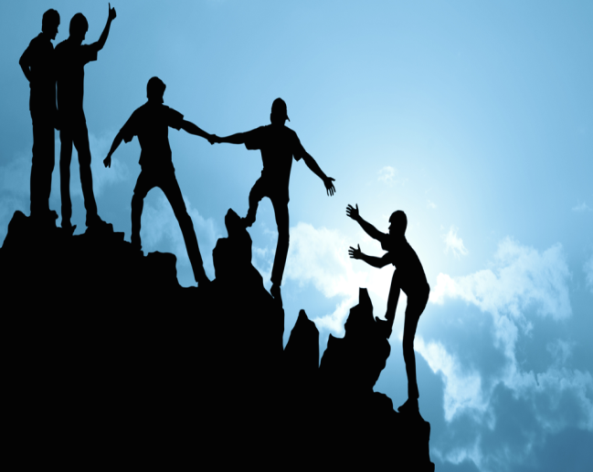 While the challenges in our environment are significant, we’ve proven that by working together, and speaking with one, unified voice, we can overcome those challenges and do great things to advance healthcare in Illinois for the benefit of the patients that our hospitals and clinicians are privileged to serve.
13
Welcome Your Questions, Thoughts, Comments…
14